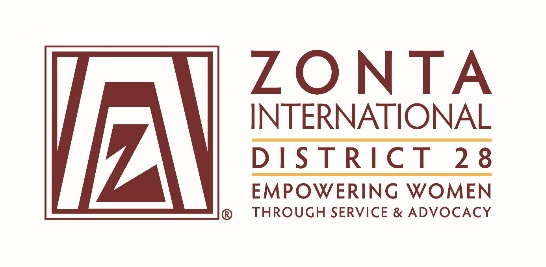 Mentoring Session Guidelines
1st Mentee – Mentor Connect after matching
Clarify mutual expectations
Define targets, content and frame work of the co-operation
E.g. Discussion topics/questions shared by email prior to each session - yes/no
Define frequency and nature/location 
Recommendation is to connect  once per month 
E.g. phone, Online meeting, private house, restaurant/café for the sessions 
Duration of collaboration
Recommendation is 12 months
Time and duration of the connect
Recommendation is 1-2 hrs per session
Regular Mentee – Mentor connect
Warming-up
How are you? New news? What happened since the last connect?
Discussion on the tasks/questions
Review of last connect - any trouble, if yes, which?  
Celebrate successes together
Today‘s questions/concerns and target definitions – What? How?
Ways to overcome current obstacles
New target settings, new milestone definitions
Feedback and agreements for the next connect